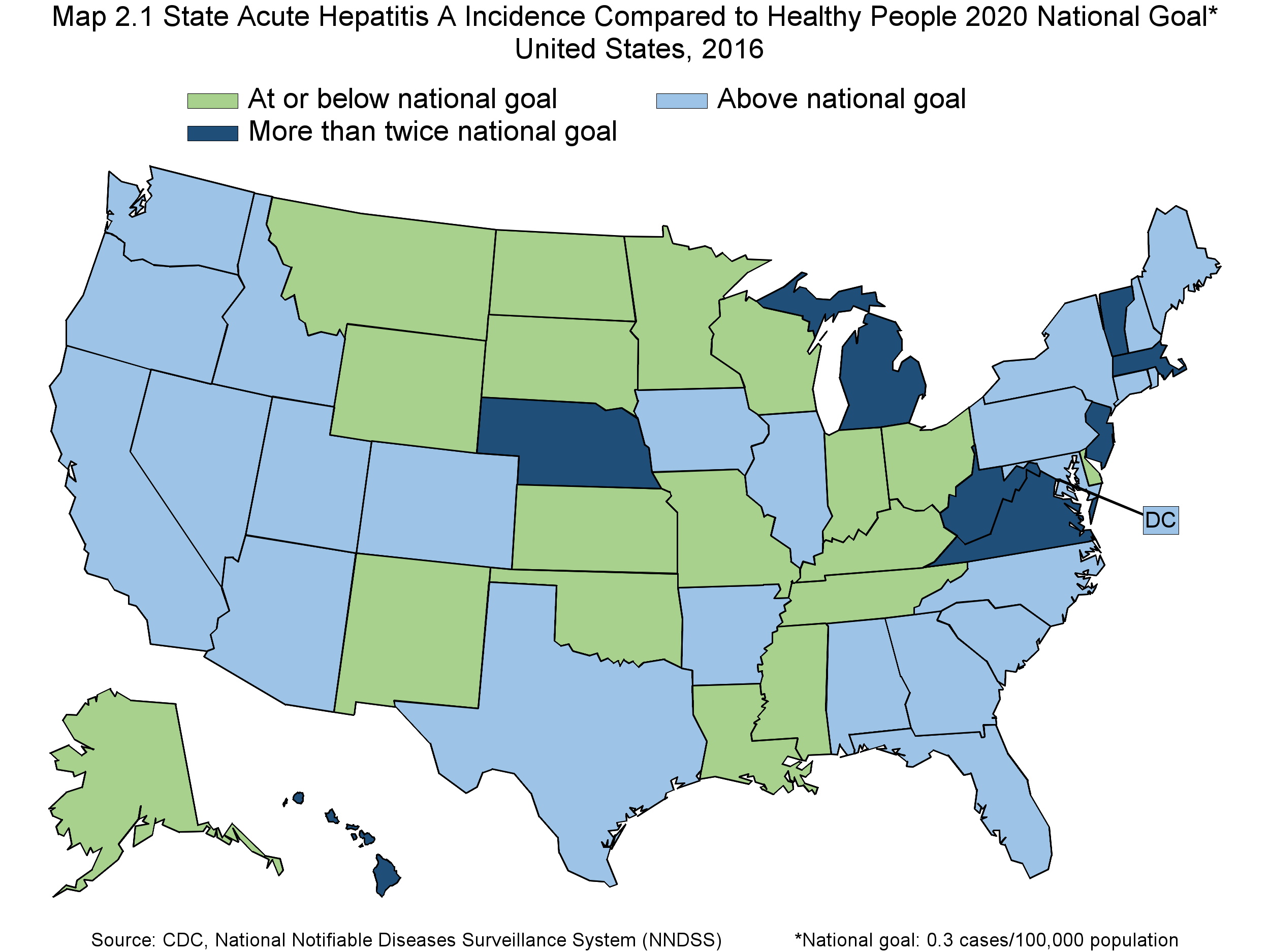 [Speaker Notes: Map 2.1 State Acute Hepatitis A Incidence Compared to Healthy People 2020 National Goal of 0.2 cases/100,000 population / United States, 2016.
Three categories: 1. At or below national goal.  2. Above national goal.  3. More than twice national goal.  Source: CDC, National Notifiable Diseases Surveillance System (NNDSS)]